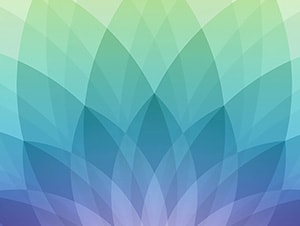 Ж дыбысы мен әрпі
Психологиялық 
дайындық
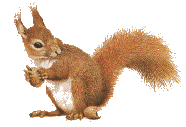 Топқа бөлу
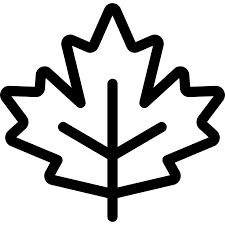 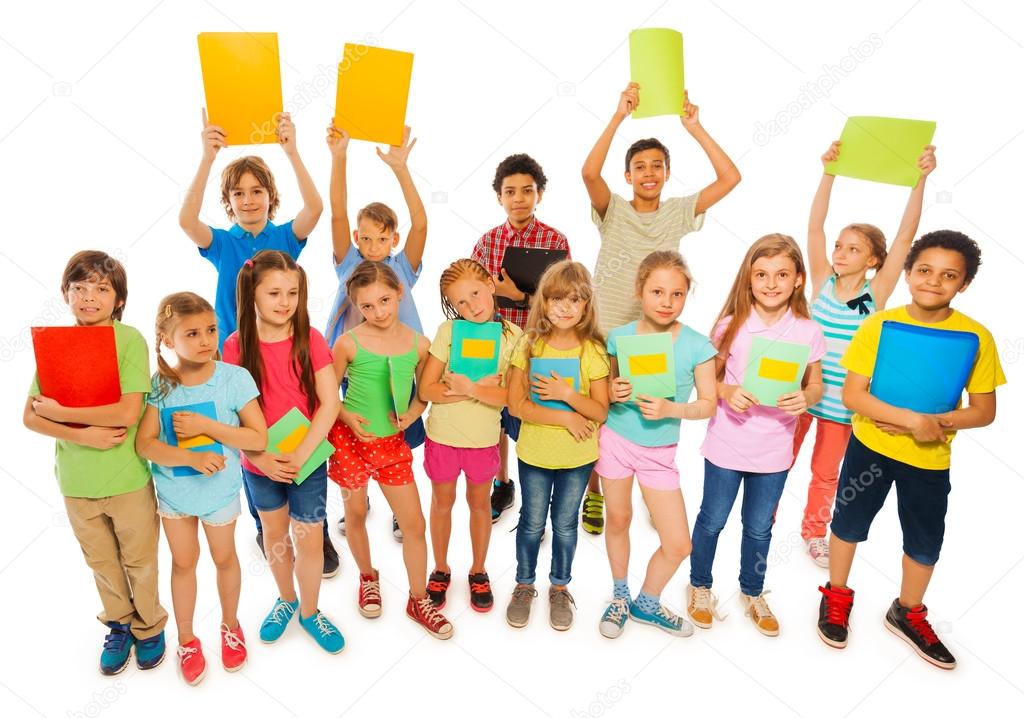 ЖұмбақКүндіз тіпті ұшпайды,Түнде тышқан ұстайды,Көзі шамға ұқсайды.
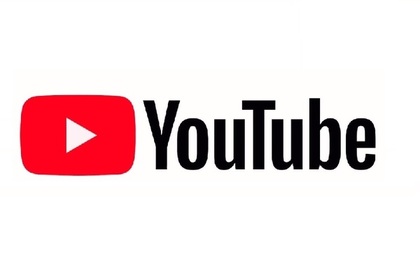 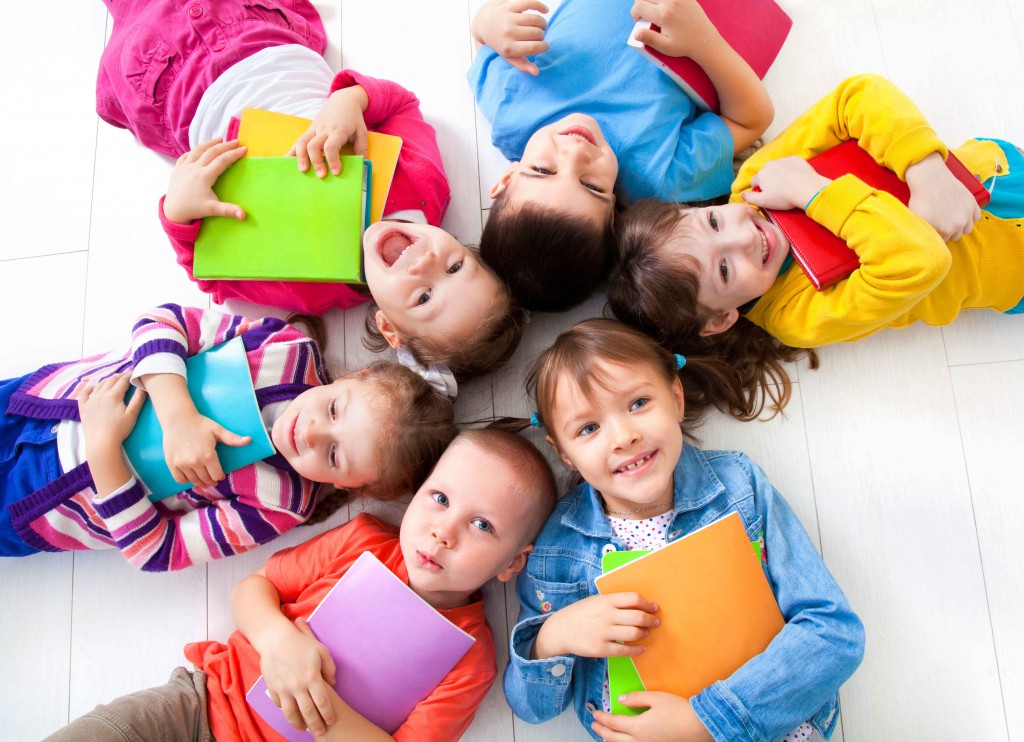 ТОПТЫҚ ЖҰМЫС
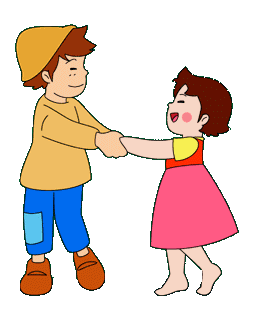 Сергіту сәті
Кітаппен жұмыс
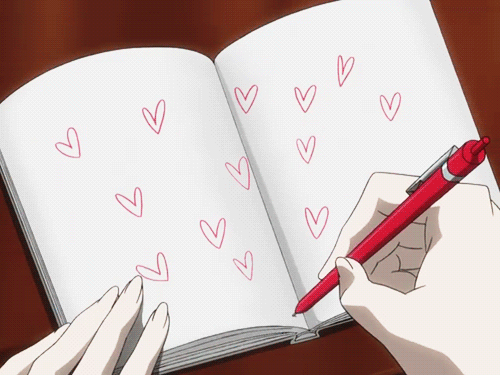